Traitement d’images
Semaine 13 vA19
Opérations arithmétiques
Morphologie
Histogramme
Plan de leçon
Opérateurs arithmétiques et binaires
Morphologie
Érosion
Dilatation
Ouverture
Fermeture
Histogramme
Opérations arithmétiques
Telles les équations mathématiques, il y a l’équivalent au niveau des images
cv::add, cv::sub, cv::multiply, cv::sum, etc.
Certains opérateurs tels que « + », « - » et « * » fonctionnent (Langage C)
Exemple faire le tracer du mouvement en faisant une somme pondérée de la différence des contours
Projet
ocv_difference (C++)
ocv_A19S13a_operators.py
Opérateurs logiques
cv::bitwise_operateur
bitwise_and
bitwise_or
bitwise_xor
bitwise_not
Ces opérateurs agissent de la même façon que sur les valeurs numériques sauf qu’ils s’appliquent aux valeurs des pixels
On peut les utiliser entres autres pour faire des masques
Morphologie
Morphologie
L’idée de base est de convoluer un élément structurant (opérateur) sur une image binaire pour mettre en évidence des éléments visuels ou encore d’éliminer des structures qui ne respectent pas certains critères
Exemples d’opérateur
Érosion
Exemple : centre
L’érosion consiste à passer un opérateur qui « érode » l’image
ET binaire sur l’ensemble de l’opérateur à partir du point d’ancrage
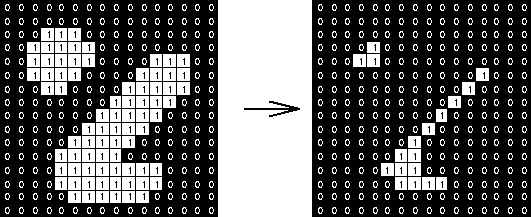 Élément structurant
carré de 3x3
[Speaker Notes: Attention! Ici, on « érode » le blanc.]
Dilatation
La dilatation consiste à passer un opérateur qui « dilate » les valeurs intenses
OU binaire sur l’ensemble de l’opérateur à partir du point d’ancrage
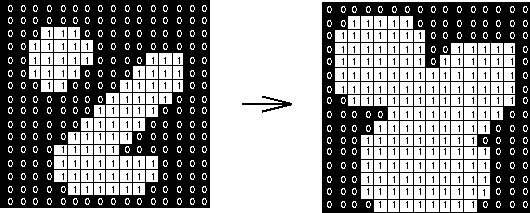 Élément structurant
carré de 3x3
Morphologie
Voici un exemple de l’effet de la dilatation et l’érosion avec un carré de 3x3
Original
Dilatation
Érosion
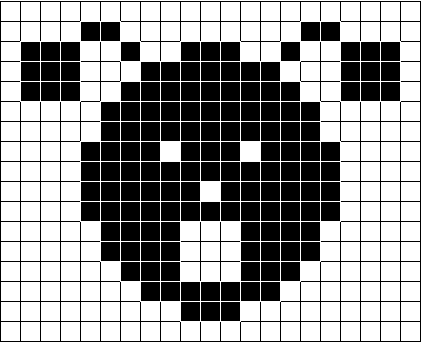 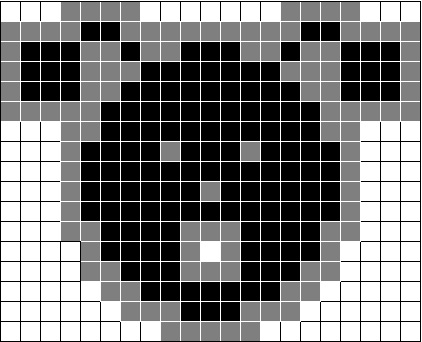 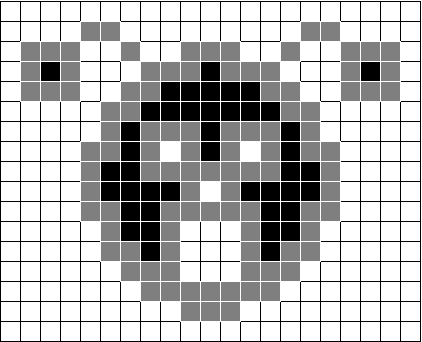 Dans cet exemple, ce sont les pixels à 0 qui réagissent
Ouverture
L’ouverture constitue d’une érosion suivit d’une dilatation
Cela permet de faire disparaître des petits artéfacts
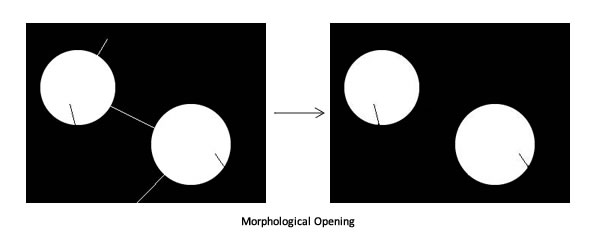 Fermeture
Elle consiste d’une dilatation suivi d’une érosion
Elle permet de fermer les petits trous dans une image
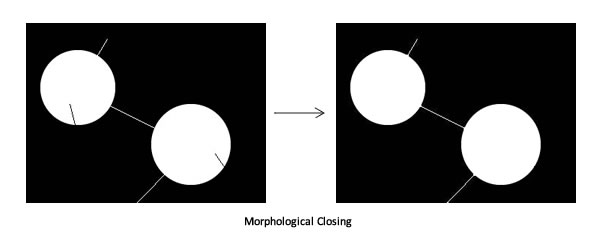 Gradient morphologique
C’est la différence entre une dilatation et une érosion
Cela permet de tracer le contour des objets
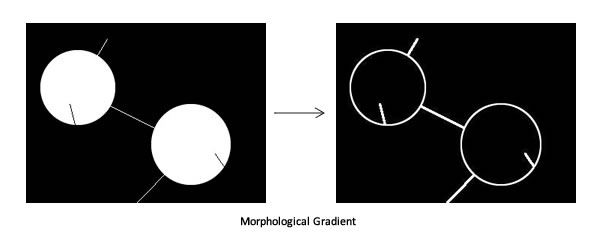 Utilisation
On utilise les opérateurs morphologiques dans plusieurs situations tel que la détection de texte dans une image ou encore augmenter des caractéristiques d’une image
Attention! Ce sont des algorithmes relativement lourd en traitement
Exemple : ocv_A19S13b_morph.py
Histogramme
Plan de section
Histogramme d’image
Définition
Utilité
OpenCV
calcHist
equalizeHist
Égalisation
Étude de cas
Référence : samples/python/hist.py
Histogramme : définition
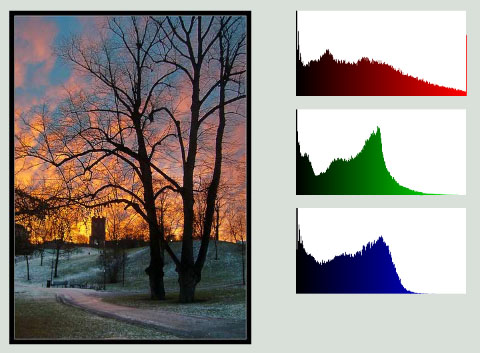 Histogramme représentant la distribution des valeurs d’un canal d’une image numérique
L’axe horizontal représente les variations de valeurs
L’axe vertical le nombre de pixels pour chaque valeur
Histogramme : utilité
Amélioration de contraste de l’image
Égalisation
Distinction entre différents objets
Permet d’établir un seuil optimal visuellement
Automatiquement avec le seuillage Otsu
Retrait d’arrière-plan
Plusieurs autres. Voir la documentation
Histogramme : OpenCV
calcHist permet de calculer l’histogramme d’un canal
equalizeHist permet d’égaliser l’histogramme d’une image 8-bit
calcHist : paramètres
void calcHist(const Mat* images, int nimages, const int* channels, InputArray mask, OutputArray hist, int dims, const int* histSize, const float** ranges, bool uniform=true, bool accumulate=false)
Exemple Pythonhist = cv2.calcHist([im],[ch],None,[256],[0,256])
images  Les images avec les canaux à calculer doivent être de la même dimension
nimages  Nombre d’images sources
channels  Listes des canaux à calculer. Voir doc
calcHist : paramètres
mask  Masque à appliquer
hist  Sortie de l’histogramme
dims  Nombre de dimensions de l’histogramme
histSize  Nombre de conteneurs
ranges  Plage de valeurs
uniform  Uniformise les valeurs avec la plage
Acculumate  Remet à zéro l’histogramme dans le cas de réutilisation
Histogramme : égalisation
L’égalisation permet de distribuer uniformément les intensités sur l’échelle de valeurs
equalizeHist : paramètres
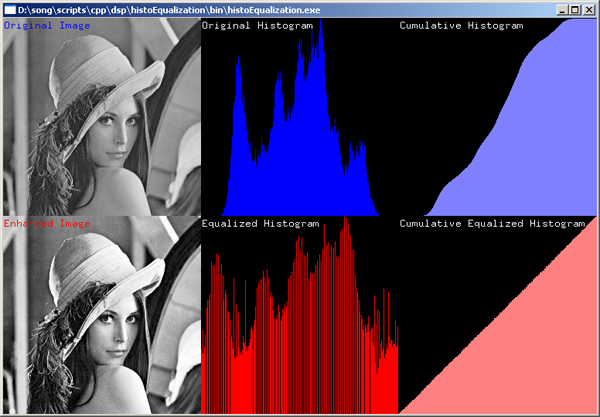 Cette fonction permet d’augmenter le contraste d’une image.
Elle redistribue l’histogramme sur l’échelle de valeurs
Src : Image source
Dst : Image destination
Détection de contours
Un contour est une suite de points continus qui ont la même couleur ou intensité
Permet de faire de l’analyse de forme ou la détection ou la reconnaissance d’objet
Pour une meilleure performance, l’utilisation d’image binaire est fortement suggérée
Détection de contours
Dans OpenCV, on cherche un objet blanc sur un fond noir
import numpy as np
import cv2
im = cv2.imread('test.jpg')
imgray = cv2.cvtColor(im,cv2.COLOR_BGR2GRAY)
ret,thresh = cv2.threshold(imgray,127,255,0)
image, contours, hierarchy = cv2.findContours(thresh,cv2.RETR_TREE,cv2.CHAIN_APPROX_SIMPLE)
Explication pour la hierarchie
Détection de contours
La fonction findContours permet de retrouver les contours d’une image
Elle retourne l’image, la collection de contour et la méthode d’approximation
Mis à part l’image source, les paramètres sont
Mode de retour de la hiérarchie des contours : RETR_LIST|RETR_EXTERNAL|RETR_CCOMP|RETR_TREE
Méthode d’approximation
Détection de contours
La méthode d’approximation permet d’indiquer la façon de sauvegarder les contours
cv2.CHAIN_APPROX_NONE sauvegarde tous les points d’un contour et demande beaucoup de mémoire
cv2.CHAIN_APPROX_SIMPLE ne sauvegarde que les sommets
Par exemple pour un carré, on ne sauvegarde que les coins
Contours fonctions utiles
Trouver le centroïde d’un contour
import cv2
import numpy as np
img = cv2.imread('star.jpg',0)
ret,thresh = cv2.threshold(img,127,255,0)
contours,hierarchy = cv2.findContours(thresh, 1, 2)
cnt = contours[0]
M = cv2.moments(cnt)
print M
cx = int(M['m10']/M['m00'])
cy = int(M['m01']/M['m00'])
Contours fonctions utiles
Aire d’un contour
area = cv2.contourArea(contours)
M[‘m00’] # Si le moment a été calculé
Périmètre d’un contour
perimeter = cv2.arcLength(cnt,True)
2e paramètre indique si le contour est fermé
Contours fonctions utiles
Dessiner le contour approximatif
epsilon = 0.1*cv2.arcLength(cnt,True)
approx = cv2.approxPolyDP(cnt,epsilon,True)
#epsilon est un paramètre de précision plus petit qu’il est plus précis que ce sera
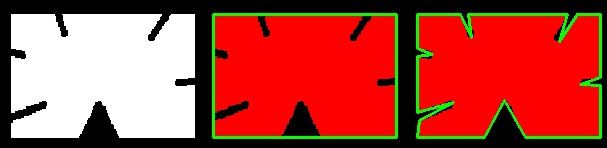 Image 2 epsilon de 10% et image 3 epsilon de 1%
Convex hull
Convex hull est la coquille convexe qui englobe un ensemble de points
hull = cv2.convexHull(cnt)
Vérifier si un contour est convexe
k = cv2.isContourConvex(cnt)
Rectangle encapsulant
Tracer le rectangle encapsulant droit
x,y,w,h = cv2.boundingRect(cnt)
img = cv2.rectangle(img,(x,y),(x+w,y+h),(0,255,0),2)
Pivoté
rect = cv2.minAreaRect(cnt)
box = cv2.boxPoints(rect)
box = np.int0(box)
im = cv2.drawContours(im,[box],0,(0,0,255),2)
Cercle circonscrit
(x,y),radius = cv2.minEnclosingCircle(cnt)
center = (int(x),int(y))
radius = int(radius)
img = cv2.circle(img,center,radius,(0,255,0),2)
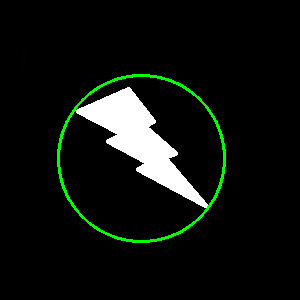 Fitting ellipse and line
#Ellipse
ellipse = cv2.fitEllipse(cnt)
im = cv2.ellipse(im,ellipse,(0,255,0),2)
#Ligne
rows,cols = img.shape[:2]
[vx,vy,x,y] = cv2.fitLine(cnt, cv2.DIST_L2,0,0.01,0.01)
lefty = int((-x*vy/vx) + y)
righty = int(((cols-x)*vy/vx)+y)
img = cv2.line(img,(cols-1,righty),(0,lefty),(0,255,0),2)
Exercice
La méthode de seuillage Otsu retourne le seuil optimal dans une image à deux classes, i.e. qu’il y a deux objets par exemple une main et un arrière-plan sombre
Ce seuil est calculé à partir de l’histogramme de l’image
La syntaxe est la suivante :
double threshold(Mat src, Mat dst, double seuil, double maxVal, type + THRESH_OTSU)
Exercice
Seuiller une image et Afficher le seuil sur l’histogramme de celle-ci ainsi que l’image résultante
Filtrer les trous possibles avec les principes de morphologie
Utiliser l’image « Labo03.jpg »
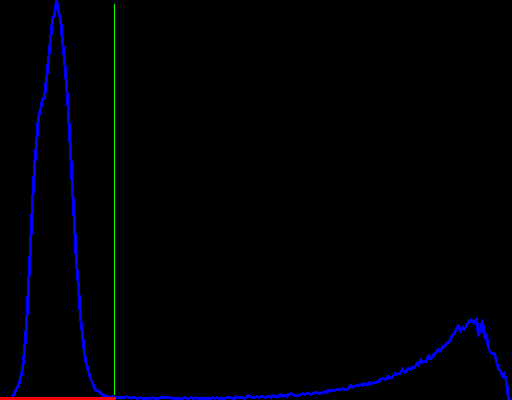 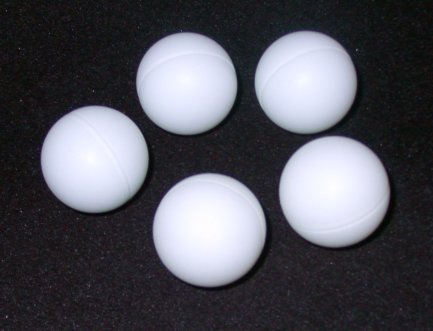 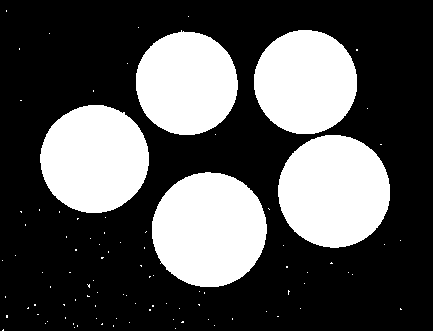 Exercices
À l’aide d’une caméra vidéo
Afficher plusieurs fenêtres avec chacun des filtres suivants
Vidéo originale
Vidéo avec une détection de contour avec gradient morphologique
Possibilité de désactiver ce filtre en appuyant sur espace
Vidéo avec filtre de détection de contour Sobel
La touche d’échappement doit servir à quitter la boucle du flux de vidéo
Référence
Super site avec plusieurs tutoriaux sur Python
Articles sur la morphologie
Université d’Auckland
Erosion (Wikipédia)
MathWorks
Détection de la peau
Références
Histogrammes
Tutoriaux Python
Tutoriaux C
Contours
Pour plus de références sur les contours, voici un lien utile
Tous mes exemples proviennent de ce site
Livre sur le traitement de signaux